3 Test na kartę rowerową
Rozpocznij test
1. Kogo dotyczą przepisy ruchu drogowego?
Kierowców samochodów
Pieszych
Rowerzystów
Wszystkich uczestników ruchu drogowego
PRAWIDŁOWA ODPOWIEDŹ:
Przepisy ruchu drogowego dotyczą wszystkich uczestników ruchu drogowego.
2. Miejsce, w którym przechodzimy przez jezdnię nazywamy:
Mostem
Pasami
Skrzyżowaniem
PRAWIDŁOWA ODPOWIEDŹ:
Miejsce, w którym przechodzimy przez jezdnię nazywamy pasami.
3. Przechodząc przez jezdnię:
Przebiegamy jak najszybciej na drugą stronę
Zatrzymujemy się, patrzymy w lewo, w prawo i ponownie w lewo
Wchodzimy na jezdnię patrząc w prawo
PRAWIDŁOWA ODPOWIEDŹ:
Przechodząc przez jezdnię zatrzymujemy się, patrzymy w lewo, w prawo i ponownie w lewo.
4. Obowiązkowe wyposażenie roweru to:
Światło pozycyjne barwy białej lub żółtej selektywnej  z przodu. 
Światła odblaskowe barwy pomarańczowej, umieszczone w pedałach. 
Lusterko wsteczne.
PRAWIDŁOWA ODPOWIEDŹ:
Obowiązkowe wyposażenie roweru to światło pozycyjne barwy białej lub żółtej selektywnej  z przodu.
5. Jeżeli nie ma drogi dla rowerów, należy poruszać się
Środkiem jezdni. 
Poboczem lub prawą stroną jezdni.
Przy lewej krawędzi pasa ruchu.
PRAWIDŁOWA ODPOWIEDŹ:
Jeżeli nie ma drogi dla rowerów, należy poruszać się poboczem lub prawą stroną jezdni.
6. Wyprzedzanie to:
Przejeżdżanie obok nieporuszającego się pojazdu lub przeszkody. 
Przejeżdżanie obok innego uczestnika ruchu drogowego, jadącego w tym samym kierunku. 
Przejeżdżanie obok pojazdu poruszającego się w przeciwnym kierunku.
PRAWIDŁOWA ODPOWIEDŹ:
Wyprzedzanie to przejeżdżanie obok innego uczestnika ruchu drogowego, jadącego w tym samym kierunku.
7. Jakiego koloru i kształtu są znaki nakazu?
Trójkątne, żółte, w czerwonym obramowaniu.
Okrągłe, niebieskie.
Kwadratowe, niebieskie, z czarnym obramowaniem.
PRAWIDŁOWA ODPOWIEDŹ:
Znaki nakazu są okrągłe i niebieskie.
8. Co oznacza ten znak?
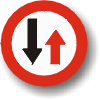 Pierwszeństwo dla pojazdów nadjeżdżających z przeciwka.
Nakaz jazdy z prawej lub z lewej strony znaku.
Droga jednokierunkowa.
PRAWIDŁOWA ODPOWIEDŹ:
Pierwszeństwo dla pojazdów nadjeżdżających z przeciwka.
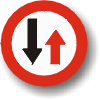 9. Który z poniższych znaków zakazuje wjazdu od strony znaku?
A) 				C)




B)				D)
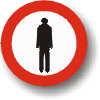 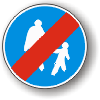 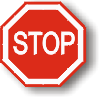 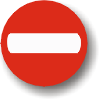 PRAWIDŁOWA ODPOWIEDŹ:
Zakaz wjazdu od strony znaku:
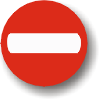 10. Który z poniższych znaków oznacza drogę dla rowerów:
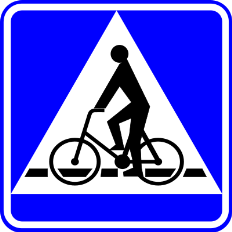 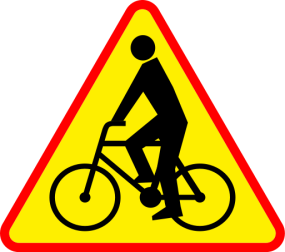 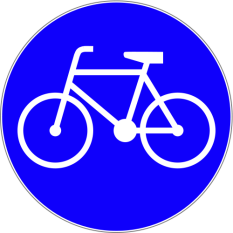 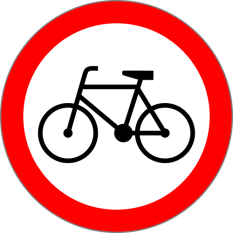 PRAWIDŁOWA ODPOWIEDŹ:
Droga dla rowerów:
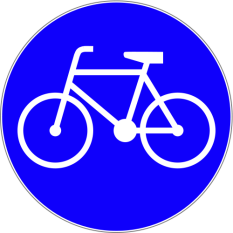 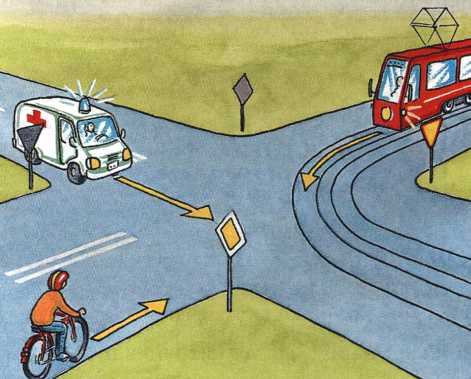 11. W jakiej kolejności pojazdy opuszczą skrzyżowanie?
Tramwaj, rowerzysta, karetka pogotowia.
Tramwaj, karetka pogotowia, rowerzysta. 
Karetka pogotowia, tramwaj, rowerzysta.
PRAWIDŁOWA ODPOWIEDŹ:
Prawidłowa kolejność to:
Karetka pogotowia, tramwaj, rowerzysta
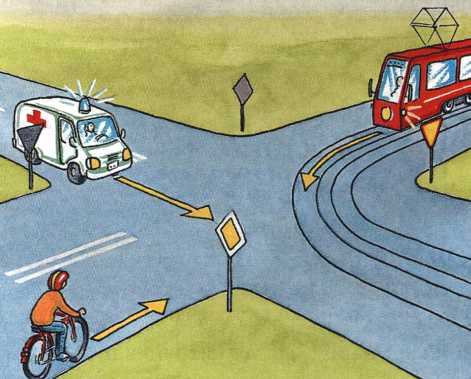 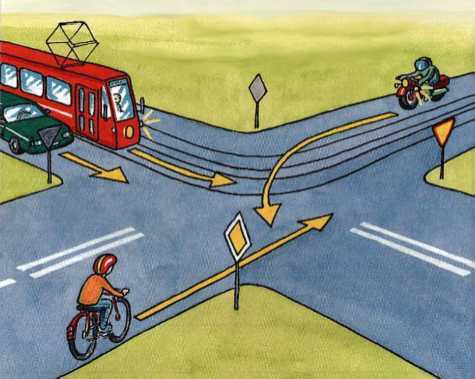 12. W jakiej kolejności pojazdy opuszczą skrzyżowanie?
Rowerzysta, motocyklista, tramwaj i samochód.
Tramwaj i samochód, motocyklista, rowerzysta.
Motocyklista, tramwaj i samochód, rowerzysta.
PRAWIDŁOWA ODPOWIEDŹ:
Prawidłowa kolejność to:
Rowerzysta, motocyklista, tramwaj i samochód.
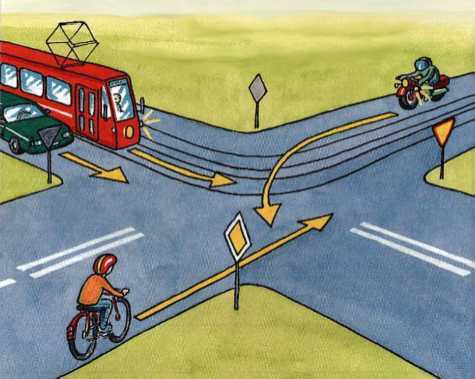 13. Jaka jest prawidłowa kolejność stosowania się do wskazań?
Sygnalizacja świetlna, znaki poziome, znaki pionowe, policjant kierujący ruchem, ogólne przepisy ruchu drogowego. 

Znaki pionowe, znaki poziome, ogólne przepisy ruchu drogowego, policjant kierujący ruchem, sygnalizacja świetlna.

Policjant kierujący ruchem, sygnalizacja świetlna, znaki pionowe, znaki poziome barwy żółtej, znaki poziome barwy białej, ogólne przepisy ruchu drogowego.
PRAWIDŁOWA ODPOWIEDŹ:
Prawidłowa kolejność stosowania się do wskazań to:
Policjant kierujący ruchem, sygnalizacja świetlna, znaki pionowe, znaki poziome barwy żółtej, znaki poziome barwy białej, ogólne przepisy ruchu drogowego.
14. Kto może udzielać pierwszej pomocy na drodze?
Tylko sanitariusze karetki pogotowia
Każdy kto znajduje się na miejscu wypadku
Sanitariusze karetki pogotowia lub przybyli na miejsce wypadku strażacy
Tylko osoby przeszkolone do udzielenia pierwszej pomocy
PRAWIDŁOWA ODPOWIEDŹ:
Pierwszej pomocy na drodze może udzielić każdy kto znajduje się na miejscu wypadku.
15. Podczas masażu serca wykonujemy:
30 uciśnięć klatki piersiowej w tempie 100 ucisków na minutę.
15 uciśnięć klatki piersiowej w tempie 100 ucisków na minutę.
20 uciśnięć klatki piersiowej w tempie 100 ucisków na minutę.
PRAWIDŁOWA ODPOWIEDŹ:
Podczas masażu serca wykonujemy 30 uciśnięć klatki piersiowej w tempie 100 ucisków na minutę.
GRATULACJE!ZAKOŃCZYŁEŚ TESTC